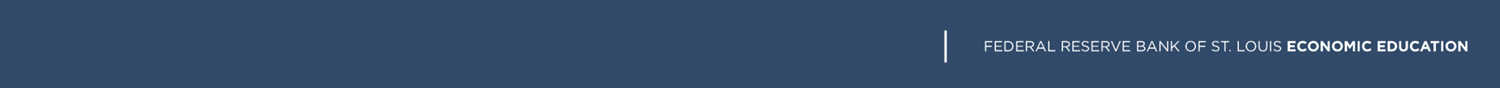 THE FEDERAL RESERVE SYSTEM
SESSION 5: THE FEDERAL RESERVE SYSTEM

TALKING POINTS
The Federal Reserve System (often referred to as “the Fed”) is the central bank of the United States. “Central bank” is the generic name given to a country’s primary monetary authority. Generally, a nation’s central bank is responsible for determining the money supply, supervising and regulating banks, providing banking services for the government, and lending to banks.

Congress created the Federal Reserve System in 1913. The Fed must work within the objectives Congress established, yet Congress gave the Federal Reserve autonomy to carry out its responsibilities without political pressure. The Federal Reserve System is a central bank under public control, with many checks and balances.
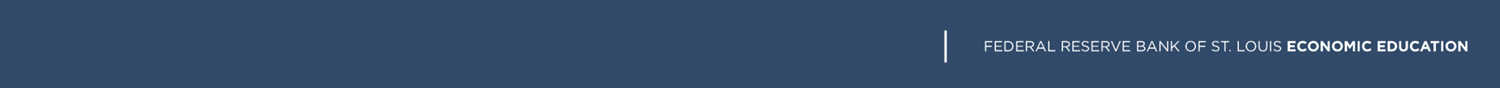 THE FEDERAL RESERVE SYSTEM
SESSION 5: THE FEDERAL RESERVE SYSTEM

TALKING POINTS
The nation’s periodic episodes of banking panics were one of the most 
        serious concerns that led Congress to create the Federal Reserve and 
        establish the following as its responsibility: safe, sound, and competitive
        practices in the nation’s banking system. To accomplish this, Congress 
        included the Fed among those responsible for regulating the banking
        system and supervising financial institutions.

        a.  Regulation refers to the written rules that define acceptable behavior 
             and conduct for financial institutions. Regulations help establish safe,
             sound banking practices and protect consumers in financial
             transactions.

       b.  The nation’s banking system is only as safe and sound as the banks 
            within the system. The Federal Reserve examines banks regularly to
            identify and contain bank risks. 





Congress created the Federal Reserve System in 1913. The Fed must work within the objectives Congress established, yet Congress gave the Federal Reserve autonomy to carry out its responsibilities without political pressure. The Federal Reserve System is a central bank under public control, with many checks and balances.
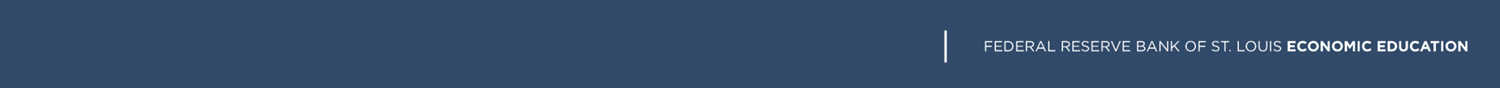 THE FEDERAL RESERVE SYSTEM
SESSION 5: THE FEDERAL RESERVE SYSTEM

TALKING POINTS
The Fed has three main parts: (1) the Board of Governors, (2) 12 regional 
        Reserve Banks, and (3) the Federal Reserve Open Market Committee 
        (FOMC).

The Board of Governors (BOG), also called the Federal Reserve Board, is 
        an agency of the federal government located in Washington, D.C. It is the
        Fed’s centralized component. The BOG consists of seven members who
        are appointed by the president of the United States and confirmed by the
        Senate to staggered 14-year terms, which expire every 2 years. Fed 
        governors guide the Federal Reserve’s policy actions. Longer, staggered 
        terms ensure the Fed’s political independence as a central bank. 

        a.  The president of the United States appoints two Fed governors to serve
             4-year terms as Chair and Vice Chair of the BOG.
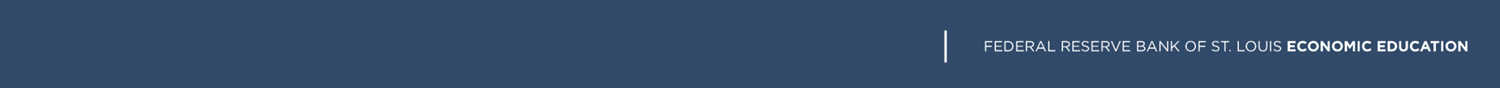 THE FEDERAL RESERVE SYSTEM
SESSION 5: THE FEDERAL RESERVE SYSTEM

TALKING POINTS
b.  The Chair reports to Congress twice a year regarding the Fed’s
             monetary policy objectives, testifies before Congress on numerous
             other issues, and meets periodically with the Secretary of the Treasury. 
The structure of the Federal Reserve is complex, yet effective. Reserve Banks operate somewhat independently but under the general oversight of the BOG. 

Federal Reserve Banks are often called the “bankers’ banks” because they provide services to commercial banks similar to the services commercial banks provide to their customers. Federal Reserve Banks authorize or distribute currency and coin to banks, lend money to banks, and process electronic payments.
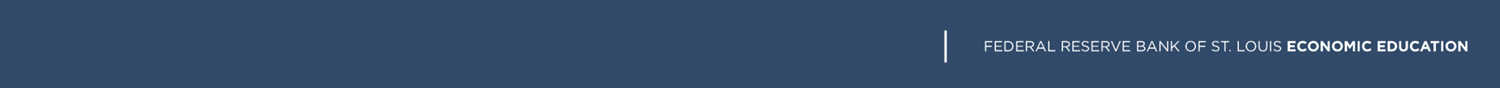 THE FEDERAL RESERVE SYSTEM
SESSION 5: THE FEDERAL RESERVE SYSTEM

TALKING POINTS
Reserve Banks also serve as fiscal agents for the U.S. government. They maintain accounts for the U.S. Treasury, process government checks, and conduct government securities auctions. 

Economists at Reserve Banks conduct regional, national, and international research; prepare Reserve Bank presidents for their participation on the FOMC; and distribute information about the economy through publications, speeches, educational workshops, and websites.
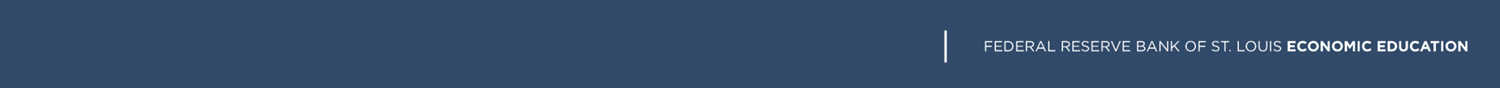 THE FEDERAL RESERVE SYSTEM
SESSION 5: THE FEDERAL RESERVE SYSTEM

TALKING POINTS
The FOMC is the Fed’s chief body for monetary policy.

         a.  By tradition, the Chair of the FOMC is also the Chair of the BOG. The 
              FOMC includes the 7 Fed governors and the 12 District Reserve Bank
              presidents. 

        b.  At any time, only 12 of the members vote on policy decisions. These 
              include the 7 members of the BOG, the president of the Federal
             Reserve Bank of New York, and 4 other Reserve Bank presidents.
             Although Reserve Bank presidents vote on a rotating basis, all of them 
             attend and participate in the deliberations at FOMC meetings even
             when they are not voting members. 

        c.  The FOMC typically meets eight times a year in Washington, D.C. If 
             economic conditions require additional meetings, the FOMC can and
             does meet more often.
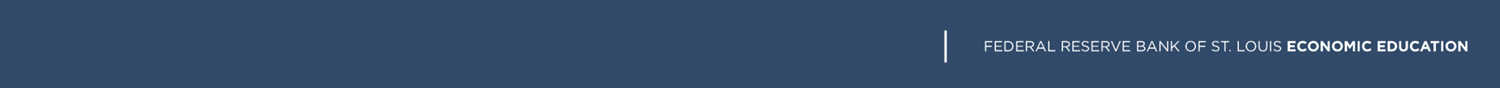 THE FEDERAL RESERVE SYSTEM
SESSION 5: THE FEDERAL RESERVE SYSTEM

TALKING POINTS
The Federal Reserve System has a dual mandate from Congress. By law, 
         the Fed must pursue the economic goals of price stability and maximum
         employment. It does this by managing the nation’s system of money and    
         credit—in other words, by conducting monetary policy. The Fed can
         pursue expansionary and/or contractionary monetary policy.

Expansionary policy actions are intended to increase economic activity, and contractionary policy actions are intended to moderate or decrease economic activity.  

        a.  Expansionary monetary policy refers to actions taken by the Federal
             Reserve to increase the growth of the money supply and the amount of
             credit available.
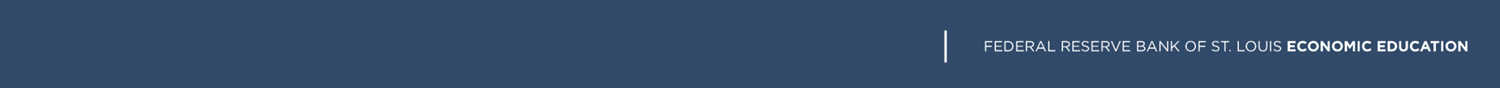 THE FEDERAL RESERVE SYSTEM
SESSION 5: THE FEDERAL RESERVE SYSTEM

TALKING POINTS
b.  Contractionary monetary policy refers to actions taken by the Federal
              Reserve to decrease the growth of the money supply and the amount
              of credit available. 

13.  The Fed has four main tools to achieve its monetary policy goals:

        a.  Open market operations
       
              i.     Open market operations refers to the Fed buying and selling 
                     government securities from its portfolio. It is the most frequently
                     used monetary policy tool by far.
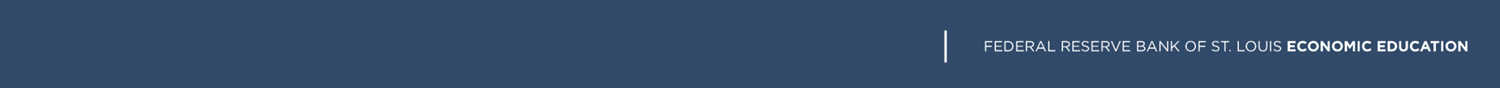 THE FEDERAL RESERVE SYSTEM
SESSION 5: THE FEDERAL RESERVE SYSTEM

TALKING POINTS
a.   ii.    Buying and selling securities affects an important interest rate 
                     called the federal funds rate. The federal funds rate is the interest
                     rate that banks charge one another for overnight loans. It is an
                     important rate because it influences other interest rates in the
                     economy. For example, if the federal funds rate rises, home loan
                     rates and car loan rates will likely rise as well. The FOMC
                     establishes a target for the federal funds rate and then uses open
                     market operations to move the rate toward that target. 

              iii.   The term “open market” means that market forces and not the 
                     Fed itself decide with which securities dealers the Fed will buy and
                     sell government securities—that is, various securities dealers
                     compete against each other in the government securities market
                     based on price.
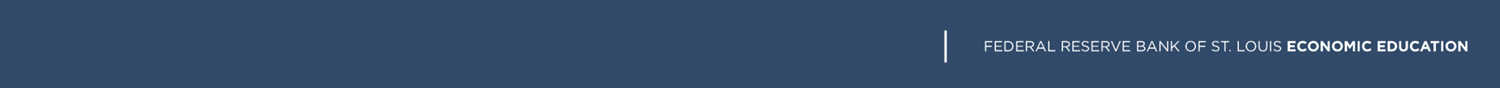 THE FEDERAL RESERVE SYSTEM
SESSION 5: THE FEDERAL RESERVE SYSTEM

TALKING POINTS
a.   iv.    The Fed’s purchase of government securities is referred to as 
                      expansionary monetary policy and its sale of government
                      securities as contractionary monetary policy.

                      1.   Expansionary monetary policy

                             a.  Purchases of government securities increase bank reserves,
                                  making more funds available for lending. This action puts
                                  downward pressure on the federal funds rate. Policymakers
                                  call this easing, or expansionary monetary policy.

                            b.  When the Fed buys government securities through 
                                  securities dealers in the bond market, the money it pays
                                  the dealers is ultimately deposited into the bank accounts
                                  of the banks, businesses, and individuals for whom the
                                  dealers sold the securities.
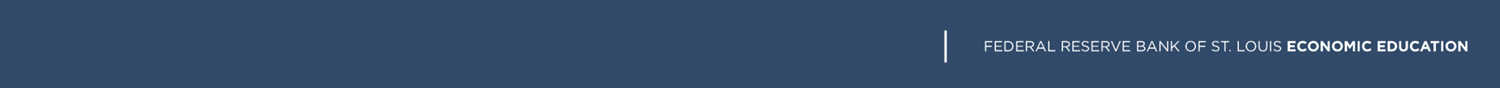 THE FEDERAL RESERVE SYSTEM
SESSION 5: THE FEDERAL RESERVE SYSTEM

TALKING POINTS
a.   iv.    1.   c.  Those deposits become part of the funds in commercial                           bank accounts and thus part of the funds that commercial
                                  banks have available to lend. 

                             d.  Because banks want to lend money, to attract borrowers 
                                   they decrease interest rates, including the rate they charge
                                   each other for overnight loans (the federal funds rate). 

                      2.   Contractionary monetary policy

                             a.  Sales of government securities reduce bank reserves. Less 
                                  money available for lending tends to raise the federal funds
                                  rate. Policymakers call this tightening, or contractionary
                                  monetary policy.
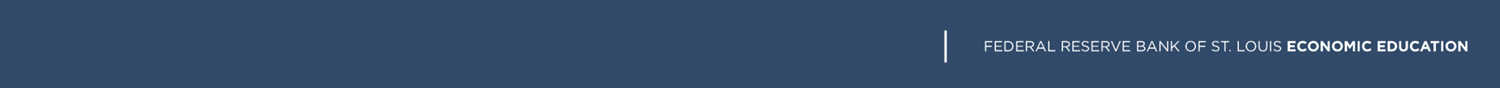 THE FEDERAL RESERVE SYSTEM
SESSION 5: THE FEDERAL RESERVE SYSTEM

TALKING POINTS
a.   iv.    2.   b.  When the Fed sells government securities, buyers pay from
                                  their bank accounts, which reduces the amount of funds
                                  held in bank accounts.

                            c.   Because there is less money in bank accounts, banks have
                                  less money available to lend.

                            d.  When banks have less money to lend, the price of lending 
                                  that money—the interest rate—goes up, and that includes 
                                  the federal funds rate.
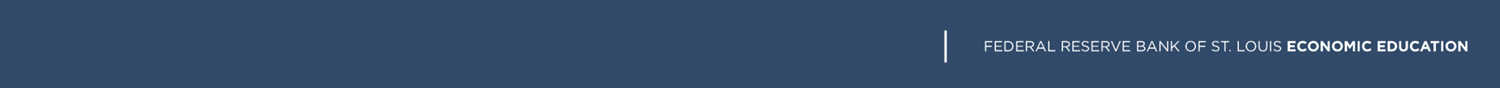 THE FEDERAL RESERVE SYSTEM
SESSION 5: THE FEDERAL RESERVE SYSTEM

TALKING POINTS
13.  The Fed has four main tools to achieve its monetary policy goals:

        b.  The discount rate
       
              i.     The discount rate is the interest rate Reserve Banks charge 
                     commercial banks for short-term loans. The discount rate
                     influences other interest rates. Federal Reserve lending at the
                     discount rate complements open market operations in achieving
                     the target federal funds rate and serves as a backup source of 
                     liquidity for commercial banks. Reserve Banks and the Board of 
                     Governors make changes to the discount rate.

              ii.    Lowering the discount rate is expansionary monetary policy 
                     because lower interest rates encourage lending and spending by
                     consumers and businesses.
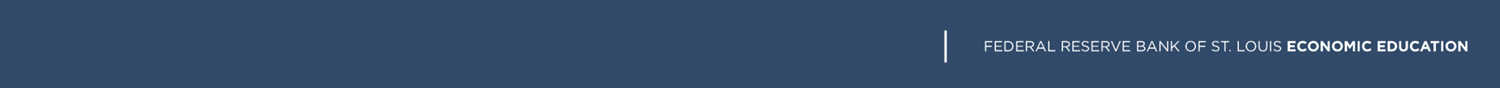 THE FEDERAL RESERVE SYSTEM
SESSION 5: THE FEDERAL RESERVE SYSTEM

TALKING POINTS
b.   iii.   Raising the discount rate is contractionary monetary policy 
                      because higher interest rates discourage lending and spending by 
                      consumers and businesses. 

        c.   Reserve requirements
       
              i.     A reserve requirement is the portion of deposits the Fed requires
                     banks to hold in cash, either in their vaults or on deposit at a
                     Federal Reserve Bank. The Board of Governors has sole authority
                     over changes to reserve requirements. The Fed rarely changes
                     reserve requirements. 

              ii.    A decrease in reserve requirements is expansionary monetary 
                     policy because it increases the funds available in the banking
                     system to lend to consumers and businesses.
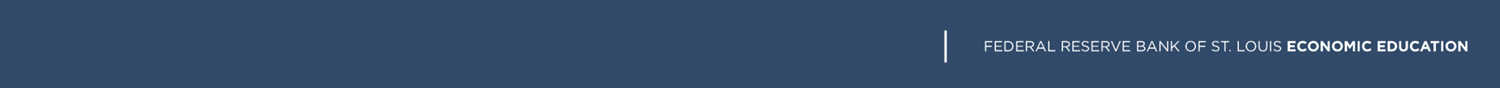 THE FEDERAL RESERVE SYSTEM
SESSION 5: THE FEDERAL RESERVE SYSTEM

TALKING POINTS
c.   iii.   An increase in reserve requirements is contractionary monetary 
                     policy because it reduces the funds available in the banking system
                     to lend to customers and businesses. 

        d.   Interest on reserves
       
              i.     The Fed has fairly recently added a tool, interest on reserves. 
                     Interest on reserves is interest paid by the Federal Reserve on
                     required and excess reserves held by banks at Federal Reserve
                     Banks.  

              ii.    While many central banks around the world have paid interest on
                     reserves for some time, the Fed did not implement this policy until
                     2008.
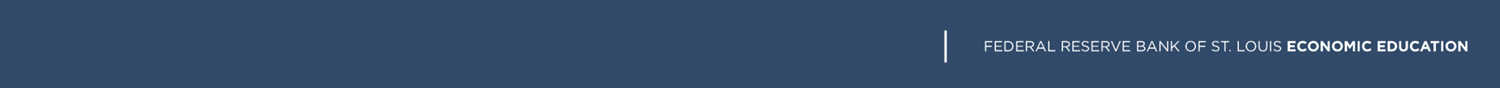 THE FEDERAL RESERVE SYSTEM
SESSION 5: THE FEDERAL RESERVE SYSTEM

TALKING POINTS
d.   iii.   Banks can choose to either hold their reserves, including excess 
                      reserves, on deposit at a Federal Reserve Bank and earn interest
                      or use their excess reserves to make loans to businesses and
                      individuals and charge interest.  

              iv.   The Federal Reserve can influence banks’ decisions to hold excess
                     reserves at the Fed or lend to customers by increasing or
                     decreasing the interest rate paid on excess reserves.
  
              v.    Raising interest rates on reserves is contractionary monetary
                     policy. Reducing interest rates on reserves is expansionary
                    monetary policy.